III. Physiopathologie:
1. Étape d’adaptation initiale < 3 h
2.  Étape du métabolisme anaérobique: 3-6h
Fig. n°5: La paroi intestinale
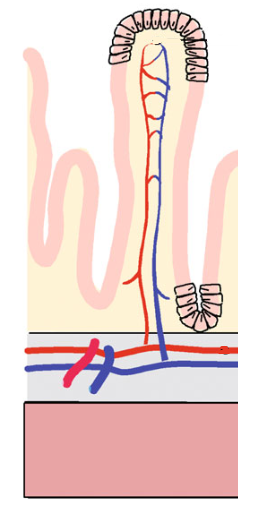 ↓↓↓ flux artériel
 <30 ml/min/100 g
Muqueuse
Glycolyse anaérobie
Sous muqueuse
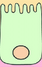 ↑ ATP
H+
↑ H+= PH↓
Musculeuse
Na+
Na+
Na+
Ca2+
↑Ca2+
Muqueuse 
↓↓↓ flux artériel

 ↓↓↓ O2
 ↓↓↓ ATP
↑↑↑ Lactates
Nécrose cellulaire
Redistribution du flux sanguin
+
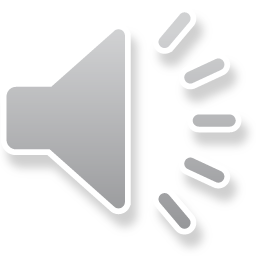 ↑↑↑extraction  cellulaire en O2
[Speaker Notes: On passe  à la partie la plus importante du cours la physiopathologie de l’ischémie intestinale aigue, 
Comme vous le savez déjà  la paroi intestinale est constituée de quatre couches tissulaires: la muqueuse qui présente des villosités au niveau du grêle, la sous muqueuse, la musculeuse et la séreuse, voir le schéma, 
L’ischémie intestinale a une physiopathologie multi-étapes ( plusieurs étapes): 
 L’étape initiale  d’adaptation:
          - La diminution  brutale du débit sanguin artériel entraîne  une baisse de l'oxygénation de la muqueuse  en dessous 
            de ses besoins.
         - Trois phénomènes adaptatifs vont  tenter de maintenir une oxygénation  satisfaisante pour la muqueuse
             ( la  couche  noble)  le plus longtemps possible, par : 
 Une  redistribution du flux sanguin artériel vers la muqueuse   au détriment de la sous-muqueuse et de la musculeuse.
 L’extraction muqueuse en oxygène va augmentée considérablement jusqu’à un seuil critique de perfusion sanguine de l’ordre de 30 ml/min/100 g ou elle devient impossible (Le débit sanguin normal au niveau de l’intestin grêle est de  75 ml/min/100 g  contre 35 ml/min/100 g par minute pour le côlon)
     Dans ce cas,  les cellules muqueuses atteignent le stade de l’anoxie  et la déplétion énergétique:  
      autrement dit,  elles ne peuvent plus produire de l’énergie à partie de l’O2 sous forme d’ATP 
      (l’adénosine 5¢ triphosphate).( l’énergie est indispensable pour leur viabilité sinon c’est la mort 
       cellulaire).
À ce stade, les cellules muqueuses vont déclencher  le métabolisme anaérobie:  
La glycolyse   anaérobie  pour  produire  l’ATP de la cellule.

         2.  L’étape du métabolisme anaérobique: 
 La glycolyse anaérobie devient alors la principale source  de production d’ATP de la cellule.
Elle produit deux molécules d’ATP  à partir d’une molécule de glucose, par contre,  le glycolyse aérobie  produit 16 molécules d’ATP  par molécule de glucose.
En conséquence, elle   est peu rentable énergétiquement pour la cellule muqueuse. 
Elle augmente considérablement deux substances toxiques en intra cellulaire:  les  lactates et  le calcium.
Les lactates ( produit par la Glycolyse anaérobie )  entraînent une acidose intracellulaire par une surcharge intracellulaire en protons (H+).
Pour corriger son ph, la cellule muqueuse va favoriser la sortie des protons  en  faisant entrer  le  sodium Na+ (  par  la pompe 
                             ionique Na+/K-).
L’entrée de Na+ dans la cellule déclenche  la pompe Na+/Ca++qui fait sortir du sodium et entrer du  calcium. 
 Le Ca++  va induire des altérations des mitochondries.
 L’aggravation de l’acidose intracellulaire finit par bloquer la glycolyse anaérobie,  induisant ainsi une déplétion énergétique considérable et  accumulations des produits  toxiques des  différentes voies métaboliques: c’est  la  perte de l’homéostasie cellulaire. 
 Les conséquences: un gonflement cellulaire par entrée d’eau et une atteinte de l’intégrité du cytosquelette dont la résultante finale est la nécrose  cellulaire par son éclatement.]